Betriebliche Altersversorgung: Die Stuttgarter bAV-Lösung
Einführungsworkshop für Geschäftspartner
Teil 4: 	Vertriebsansätze für die erfolgreiche Vermittlung der betrieblichen Altersversorgung (bAV)
Inhalt
Grundlagen und Vorbereitung
Die bAV-Architektur
Die Stuttgarter bAV-Lösung
Kritikpunkte wirksam diskutieren
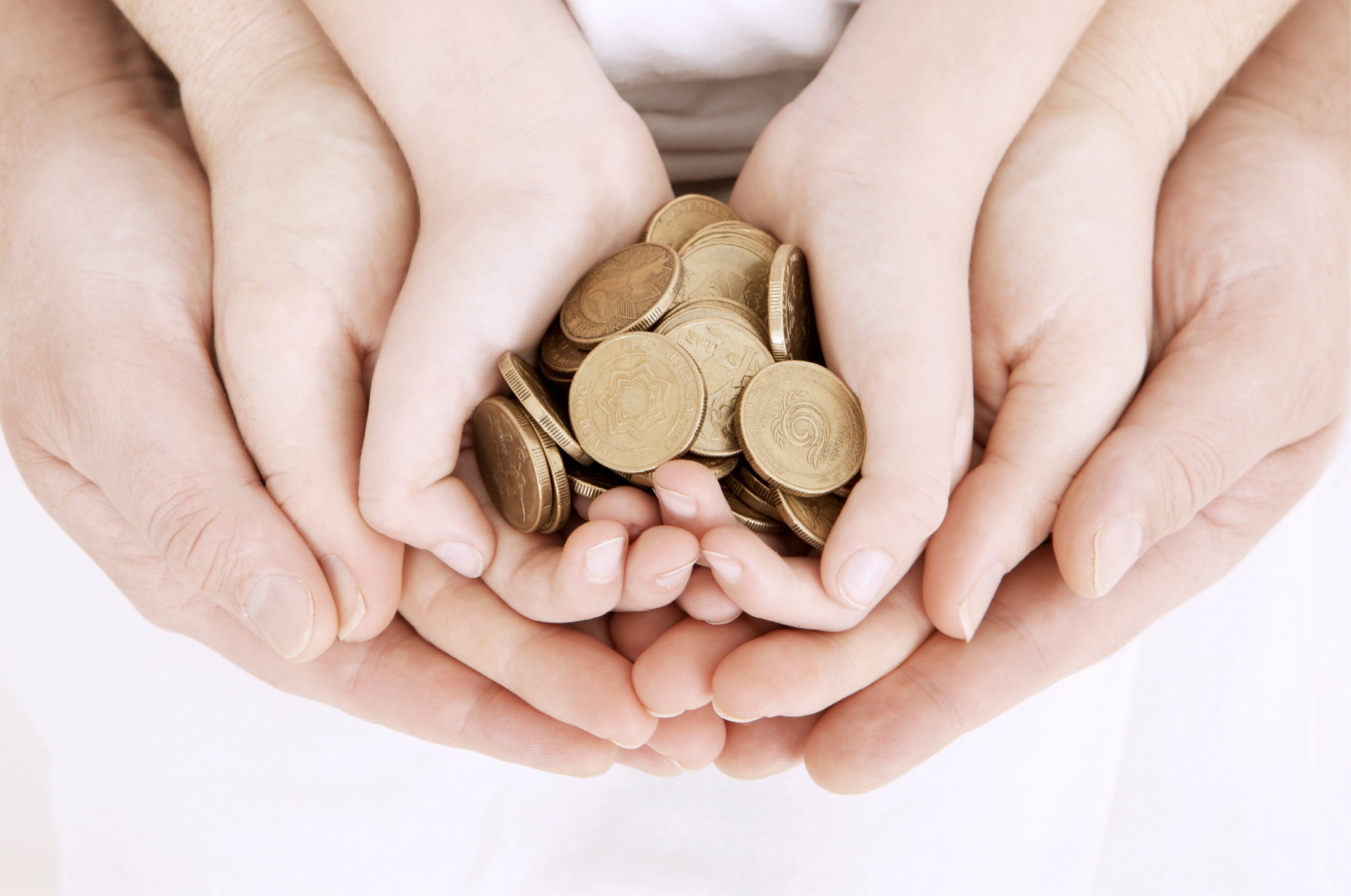 1.
Grundlagen und Vorbereitung
1. Grundlagen und Vorbereitung
Großes Potenzial erkennen:Kleine und mittlere Unternehmen
Die Mehrheit der Arbeitnehmer ist in Kleinunternehmen angestellt.
Beschäftigungsanteile nach Unternehmensgrößenklassen 2017
Konzentrieren Sie sich auf die bAV-Beratung von kleinen und mittleren Unternehmen und erschließen Sie einen Markt von ca. 18 Millionen Arbeitnehmern.
Quelle: Statistisches Bundesamt, Wiesbaden 2019
01.01.2020
bAV-Workshop für Geschäftspartner Teil 4: Vertriebsansätze bAV
4
1. Grundlagen und Vorbereitung
Direktversicherung ist besser:Fokus auf den bAV-Standard
Die Durchführung der bAV auf dem Weg der Direktversicherung verlangt wenig Aufwand und eignet sich daher für kleine und mittlere Unternehmen.
Versorgungsversprechen
Arbeitnehmer
Arbeitgeber
Betriebstreue (z. Zt. 3 Jahre, Alter 21)und / oder
Entgeltumwandlung
Beiträge
Versicherungs-leistung
Direktversicherung
Versorgungsträger: z.B. ein Versicherungsverein auf Gegenseitigkeit (VVaG)
01.01.2020
bAV-Workshop für Geschäftspartner Teil 4: Vertriebsansätze bAV
5
1. Grundlagen und Vorbereitung
Beratung neu denken:bAV-Vertrieb mit zwei Zielgruppen
Für die bAV müssen Arbeitgeber und Arbeitnehmer gewonnen und begeistert werden.
Kontaktaufnahmezum AG
AG-Beratung
AN-Information
Überzeugen Sie Arbeitgeber zunächst von ihren Mehrwertenund anschließend die Arbeitnehmer von der Teilnahme an der bAV.
01.01.2020
bAV-Workshop für Geschäftspartner Teil 4: Vertriebsansätze bAV
6
1. Grundlagen und Vorbereitung
Beratung neu denken:Unternehmer als Zielgruppe
Ihre Beratung beim Arbeitgeber entscheidet über das spätere Umsatzpotenzial.
Konzentrieren Sie sich auf die Belange und Interessen des Unternehmens.
Stellen Sie Nutzen und Mehrwert der bAV für das Unternehmen in den Vordergrund.
Verdeutlichen Sie den geringen administrativen Verwaltungsaufwand der bAV.
Für den Arbeitgeber als Unternehmer zählen vor allem nachhaltige Investitionen sowie die Gewinnung, Motivation und Bindung qualifizierter Arbeitskräfte.
01.01.2020
bAV-Workshop für Geschäftspartner Teil 4: Vertriebsansätze bAV
7
1. Grundlagen und Vorbereitung
Der Unternehmer im Fokus:Mehr Unterstützung bedeutet Mehrwert
Unternehmer verlassen sich auf Ihre Kompetenz und Leistungsfähigkeit.
Präsentieren Sie eine zum Unternehmen passende bAV-Gesamt-Lösung.
Begleiten und verantworten Sie die reibungslose Einführung der bAV und den Abschluss der Versicherungsverträge.
Sorgen Sie für eine erfolgreiche interne Kommunikation rund um die bAV.
Zeigen Sie sich langfristig und nachhaltig engagiert – durch laufende Betreuung.
Als Vermittler überzeugen Sie nicht nur mit Produktkompetenz, sondern vor allem mit Leistungen für Unternehmen und Unternehmer.
01.01.2020
bAV-Workshop für Geschäftspartner Teil 4: Vertriebsansätze bAV
8
1. Grundlagen und Vorbereitung
Bestandserschließung:bAV-Potenzial ermitteln
Der kürzeste Weg zu neuen bAV-Kunden führt über Ihren Kundenbestand.
Arbeitgeber
1. Ihre Firmenkunden
Zielgruppe: Inhaber, Geschäftsführer, Gesellschafter
Ihren Kundenbestand prüfen
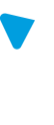 Arbeitnehmer
Arbeitgeber
2. Ihre privaten Haushalte
Zielgruppe: leitende Arbeitnehmer, Arbeitnehmer in Lohnbüros, etc.
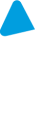 indirekte, häufig durch AN angebahnte AG-Ansprache
Selektieren Sie Arbeitgeber und Unternehmer sowie Arbeitnehmermit Ertragspotenzial aus Ihrem Kundenbestand.
01.01.2020
bAV-Workshop für Geschäftspartner Teil 4: Vertriebsansätze bAV
9
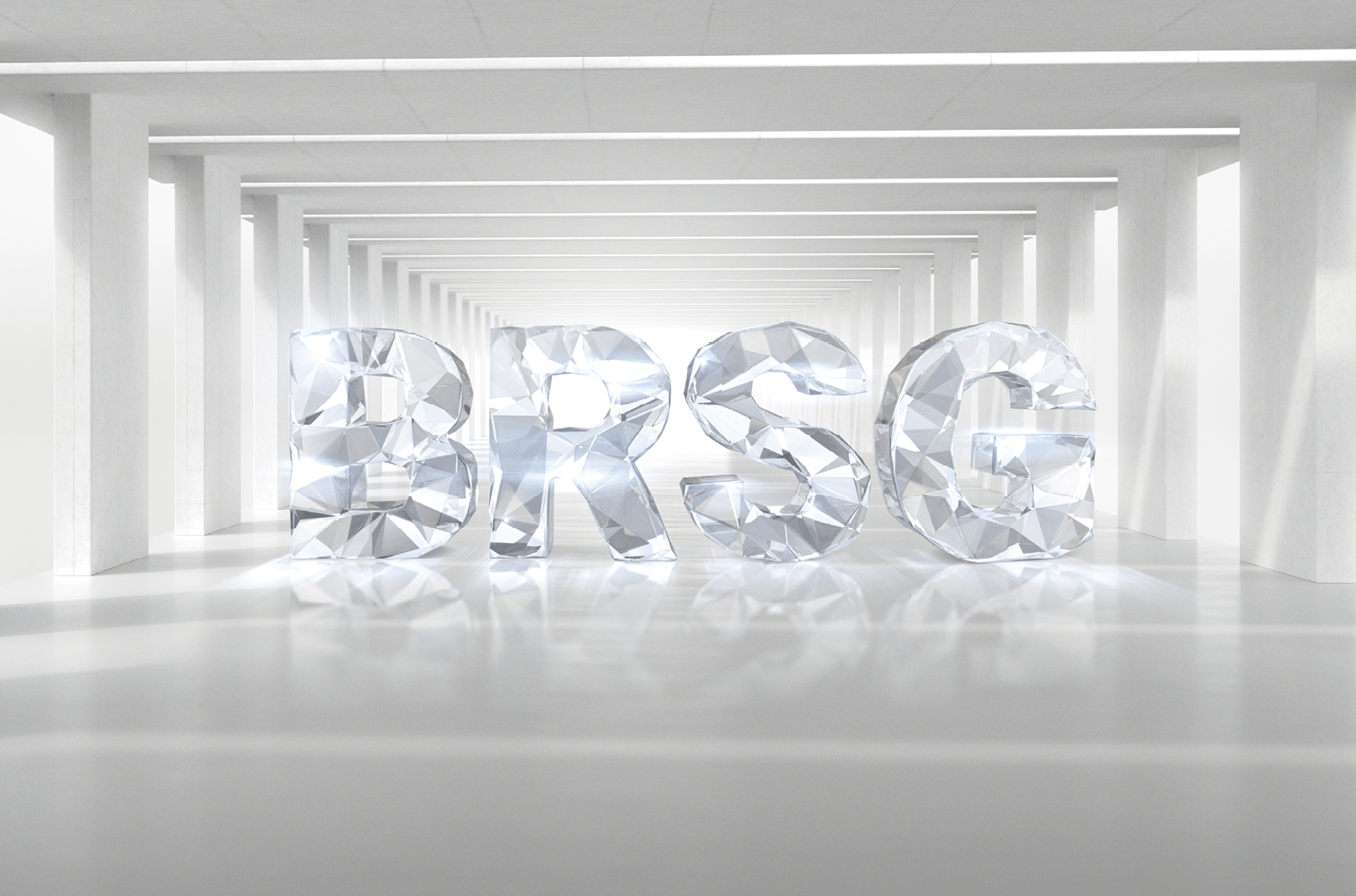 2.
Die bAV-Architektur
2. Die bAV-Architektur
Das BRSG1 erforderte ein Umdenken
Entgeltumwandlung wurde attraktiver
Neue Regelungen für einen AG-Zuschuss zur Entgeltumwandlung
Zusätzliche Fördermöglichkeiten für Arbeitgeber: Beiträge zu einer Arbeitgeber-Rente für Arbeitnehmer mit laufendem Arbeitslohn bis 2.200 Euro2 monatlich werden gefördert
Riester wurde attraktiver
1 Betriebsrentenstärkungsgesetz, seit 1.1.2018 in Kraft2 gemäß § 100 Abs. 3 EStG
01.01.2020
bAV-Workshop für Geschäftspartner Teil 4: Vertriebsansätze bAV
11
2. Die bAV-Architektur
Die Stuttgarter bAV-Architektur: alle Facetten vereint in einem sinnvollen Ganzen
Arbeitnehmerfinanzierte
Entgeltumwandlung
(§ 3 Nr. 63 EStG)
Arbeitgeberfinanzierter
Zuschuss zur Entgeltumwand-lung (§ 1a Abs. 1a BetrAVG)
Arbeitgeber-Rente(rein arbeitgeberfinanziert,§ 100 EStG, ungezillmerte Tarife)
Arbeitnehmerfinanzierte Riester-Rente(§ 10a EStG)
Monatliches Einkommen z.B. 7.000
EUR
Beitragshöhe:
4–8 % BBG
Private
Riester-Rente
im Arbeitgeber-Rahmenvertrag
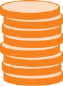 Beitragshöhe:
bis zu 4 % BBG
abzgl. Beiträgen des Arbeitgeber-Zuschusses und der Arbeitgeber-Rente
Pauschaler AG-Zuschuss
für alle Arbeitnehmer
15 % des Entgeltumwandlungs-betrags
Doppelte Förderung
für Arbeitgeber
Doppelt gefördert durch
Betriebsausgabenabzug und ggf. bAV-Förderbetrag für Einkommen
bis 2.200 EUR/Monat
Monatliches Einkommen z.B. 3.000
EUR
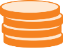 Monatliches Einkommen z.B. 2.000
EUR
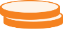 SV-rechtlich flankiert
+
+
AN-Beitrag
AG-Zuschuss
AG-Rente
AN-Riester-Rente
Bausteine für Ihre ganzheitliche Beratung
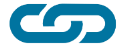 01.01.2020
bAV-Workshop für Geschäftspartner Teil 4: Vertriebsansätze bAV
12
2. Die bAV-Architektur
Die Stuttgarter bAV-Architektur im Überblick
01.01.2020
bAV-Workshop für Geschäftspartner Teil 4: Vertriebsansätze bAV
13
2. Die bAV-Architektur
Die Bausteine für ein durchdachtes bAV-Konzept
bAV:
AN-Beitrag
AG-Zuschuss
AG-Rente
Arbeitgeber:
Teilweise
Gegenfinanzierung
der AG-Leistungen
Arbeitnehmer:
Attraktive bAV
+
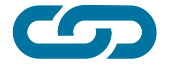 +
private
Altersvorsorge
im Arbeitgeber-
Rahmenvertrag:
Zusätzliche private
Vorsorge
RiesterRente
01.01.2020
bAV-Workshop für Geschäftspartner Teil 4: Vertriebsansätze bAV
14
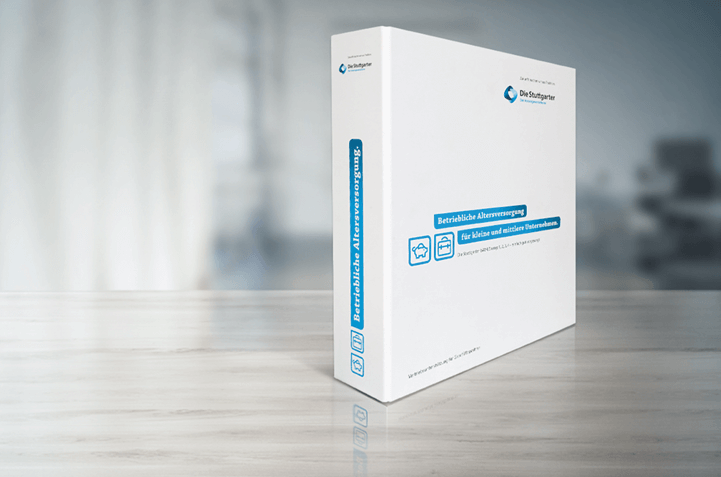 3.
Die Stuttgarter bAV-Lösung
3. Die Stuttgarter bAV-Lösung
Die Stuttgarter bAV-Lösung:Einfach beraten in 4 Schritten
Die Lösung zur bAV-Beratung kleiner und mittlerer Unternehmen.
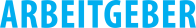 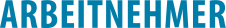 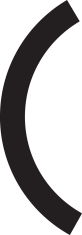 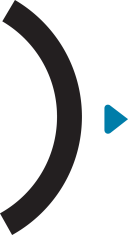 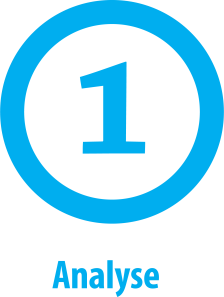 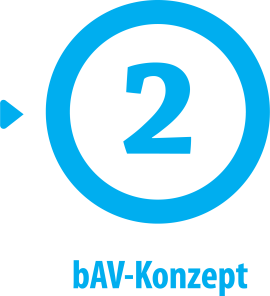 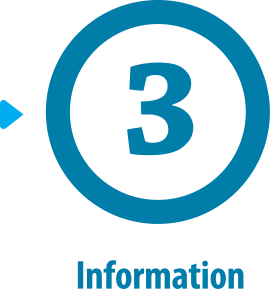 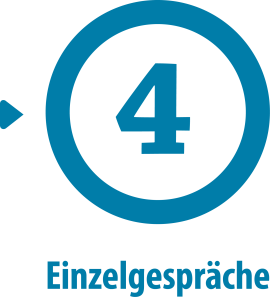 So beraten Sie einfach kompetent – von der Erfassung des Bedarfs bis zur Umsetzung der individuellen betrieblichen Altersversorgung.
01.01.2020
bAV-Workshop für Geschäftspartner Teil 4: Vertriebsansätze bAV
16
3. Die Stuttgarter bAV-Lösung
Ihr Einstieg und Türöffner zum Unternehmer
Viele Unternehmen schöpfen die Möglichkeiten einer bAV (noch) nicht voll aus.
Hintergrund: Viele Betriebe bieten die bAV nicht systematisch an oder haben sehr geringe Teilnehmerzahlen („Durchdringungsquote“).
Liegt die Teilnehmerzahl unter 50%, ist mit dem Unternehmen nie systematisch über die bAV gesprochen worden.
Jede Frage, die der Unternehmer Ihnen beantwortet, bringt dem Unternehmer, den Mitarbeitern und Ihnen am Ende bares Geld.
01.01.2020
bAV-Workshop für Geschäftspartner Teil 4: Vertriebsansätze bAV
17
3. Die Stuttgarter bAV-Lösung
1, 2, 3, 4 Schritte zu Ihrem bAV-Erfolg:Jede Reise beginnt mit dem allerersten Schritt
Sie vereinbaren einen Termin mit einem Vertriebsunterstützer bAV der Stuttgarter.
Wir analysieren gemeinsam Ansatzpunkte in Ihrem Kundenkreis.
Wir machen eine erste bAV-Erfassung beim Unternehmen – auf Wunsch gemeinsam.
Wir unterstützen Sie bei allen weiteren Schritten.
Setzen Sie mit uns Die Stuttgarter bAV-Lösung "1, 2, 3, 4 – einfach gut versorgt" jetzt um.
01.01.2020
bAV-Workshop für Geschäftspartner Teil 4: Vertriebsansätze bAV
18
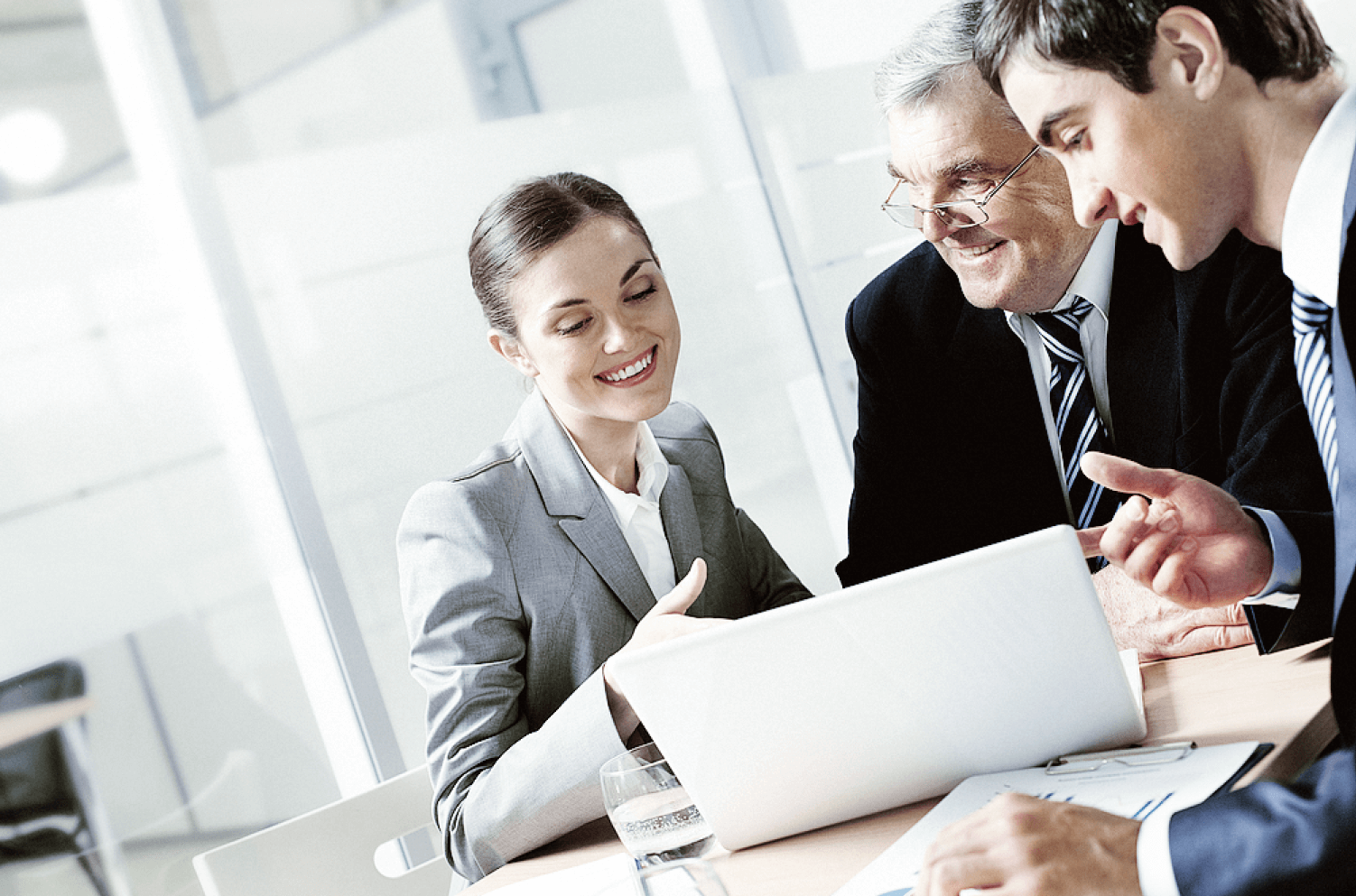 4.
Kritikpunkte wirksam diskutieren
4. Kritikpunkte wirksam diskutieren
Mögliche Kritik aus Arbeitnehmer-Sicht
„Eine Direktversicherung ist für mich nicht attraktiv, denn ...
... Leistungen sind in vollem Umfang einkommensteuer-pflichtig.“
... durch Entgeltumwandlung kann eine gewisse Minderung der Sozialversicherungsansprüche (z. B. Kranken-, Arbeitslosen-, Elterngeld, Ansprüche aus der allgemeinen Rentenversicherung) eintreten.“
... die Leistungen sind in der KV/PV zu verbeitragen.
... für ältere Arbeitnehmer lohnt sich das aufgrund kürzerer Laufzeit nicht.“
01.01.2020
bAV-Workshop für Geschäftspartner Teil 4: Vertriebsansätze bAV
20
4. Kritikpunkte wirksam diskutieren
Direktversicherung vs. private Rentenversicherung
GKV-Verbeitragung neu ab 2020
Direktversicherung nach § 3 Nr. 63 EStG
Private Rentenversicherung (pAV)
Beiträge
Leistungen
Beiträge
Leistungen
100 %
100 %
0 %
18 – 22 %
Steuer- und ggf. SV-Pflicht des Beitrages (bis 4 % der BBG West)
Steuer¹ und KVdR-Pflicht (Freigrenze / Freibetrag wird berücksichtigt)
Steuer1- und SV-Pflicht des Beitrages
Ertragsanteil2 
(Rentenalter 60-67)
1 Steuerpflicht hängt stets von der individuellen Einkommenssituation ab.2 Ertragsanteil gem. § 22 Nr. 1 Satz 3 a) bb) Einkommensteuergesetz (EStG)
01.01.2020
bAV-Workshop für Geschäftspartner Teil 4: Vertriebsansätze bAV
21
4. Kritikpunkte wirksam diskutieren
Direktversicherung vs. private Rentenversicherung
Beispiel: 100,00 € Entgeltumwandlung, 15% AG-Zuschuss
Beispielrechnung (Stand: Januar 2020):
Berechnungsgrundlage: Alter 30 Jahre, Steuerklasse I, Bruttojahreseinkommen von 36.000,00 €, keine Kinder, Steuer- und Sozialversicherungswerte aus 2020 (jeweils 01/2020), keine Kirchensteuer, allgemeiner Beitragssatz KV 14,6 %, KV-Zusatzbeitrag 1,1 %, PV-Satz 3,3 %.
1 Tarif 68BO, Tarifgruppe KG5
2 Tarif 63oG, Tarifgruppe EZ
Rentenbeginn 67 Jahre, dynamische Rente, 10 Jahre Todesfallleistung aus Rentengarantiezeit, unterstellte jährliche Indexpartizipation von 4 %, 100 % Indexbeteiligungsquote und unveränderte Überschussbeteiligung zu Vertragsabschluss im Jahre 2020 für die gesamte Laufzeit. Die Werte enthalten Leistungen aus der Überschussbeteiligung. Außerdem basieren sie auf fiktiven Annahmen zur Indexpartizipation vor Beginn der Rentenzahlung. Wir können diese Werte nicht garantieren.
01.01.2020
bAV-Workshop für Geschäftspartner Teil 4: Vertriebsansätze bAV
22
4. Kritikpunkte wirksam diskutieren
Direktversicherung vs. private Rentenversicherung
Beispiel: 100,00 € Entgeltumwandlung, 15% AG-Zuschuss
Vorteil Direktversicherung 
ca. 40 %
Beispielrechnung (Stand: Januar 2020):
Berechnungsgrundlage: Alter 30 Jahre, Steuerklasse I, Bruttojahreseinkommen von 36.000,00 €, keine Kinder, Steuer- und Sozialversicherungswerte aus 2020 (jeweils 01/2020), keine Kirchensteuer, allgemeiner Beitragssatz KV 14,6 %, KV-Zusatzbeitrag 1,1 %, PV-Satz 3,3 %.
1 Tarif 68BO, Tarifgruppe KG5
2 Tarif 63oG, Tarifgruppe EZ
Rentenbeginn 67 Jahre, dynamische Rente, 10 Jahre Todesfallleistung aus Rentengarantiezeit, unterstellte jährliche Indexpartizipation von 4 %, 100 % Indexbeteiligungsquote und unveränderte Überschussbeteiligung zu Vertragsabschluss im Jahre 2020 für die gesamte Laufzeit.
Die Werte enthalten Leistungen aus der Überschussbeteiligung. Außerdem basieren sie auf fiktiven Annahmen zur Indexpartizipation vor Beginn der Rentenzahlung. Wir können diese Werte nicht garantieren.
01.01.2020
bAV-Workshop für Geschäftspartner Teil 4: Vertriebsansätze bAV
23
4. Kritikpunkte wirksam diskutieren
Eine Direktversicherung ist auch für ältere Arbeitnehmer (z. B. Gruppe 50+) attraktiv!
In der Lebensphase ab 50 sind die „großen Projekte“ (Kinder und deren Erziehung und Ausbildung, Hausfinanzierung, Anschaffung von Hausrat,...) in der Regel abgeschlossen und man trifft oft auf vergleichsweise hohe Gehälter.
Eine Direktversicherung ist auch für diese Zielgruppe attraktiv, da
der Vorsorgebetrag durch die staatliche Förderung nach § 3 Nr. 63 EStG deutlich höher ist als der Betrag, auf den netto verzichtet wird.
Darüber hinaus kann sich ein zusätzlicher Effekt ergeben, wenn die ab 2020 eingerichtete dynamische Freigrenze / dynamischer Freibetrag nach § 226 (2) SGB V berücksichtigt wird (2020: 159,25 € monatlich).
Bieten Sie älteren Arbeitnehmern Direktversicherungstarife an, die zur Risikoneigung passen.
01.01.2020
bAV-Workshop für Geschäftspartner Teil 4: Vertriebsansätze bAV
24
4. Kritikpunkte wirksam diskutieren
Fazit: Eine Direktversicherung ist für Arbeitnehmer sehr attraktiv
Durch staatliche Förderung und den Arbeitgeberzuschuss ist der Vorsorgebetrag zugunsten einer Direktversicherung deutlich höher als der Betrag, auf den netto verzichtet wird.
Die Steuerbelastung ist in der Leistungsphase i. d. R. niedriger ist als in der Beitragsphase.
Es kommt zwar zu einer Minderung der Sozialversicherungsansprüche auf DRV-Rente und Arbeitslosengeld I, Elterngeld sowie Krankengeld. Durch die zusätzliche Altersversorgung wird der entgangene Anspruch auf gesetzliche Altersversorgung regelmäßig mehr als kompensiert. 
Seit 2018 gibt es bei der Anrechnung auf die Grundsicherung einen Freibetrag für bAV.
Die geringeren Ansprüche auf Arbeitslosengeld I sowie Eltern- und Krankengeld sind regelmäßig überschaubar bzw. können im Falle des Krankengeldes auch mit zusätzlicher und ohnehin erforderlicher privater Vorsorge kompensiert werden.
Die Bündelung in einem bAV-Kollektivvertrag ergibt zusätzliche Vorteile: Die Stuttgarter bietet eine unkomplizierte Möglichkeit für Kollektivverträge mit attraktiven Renten- und Kapitalleistungen.
01.01.2020
bAV-Workshop für Geschäftspartner Teil 4: Vertriebsansätze bAV
25
4. Kritikpunkte wirksam diskutieren
Mögliche Kritik aus Arbeitgeber-Sicht
„Eine Direktversicherung ist für mich nicht attraktiv, denn ...
... sie bietet keinen Mehrwert.“
... es entsteht unnötig hoher Verwaltungsaufwand.“
... es bestehen Haftungsrisiken.“
01.01.2020
bAV-Workshop für Geschäftspartner Teil 4: Vertriebsansätze bAV
26
4. Kritikpunkte wirksam diskutieren
Fazit: Eine Direktversicherung bietet Arbeitgebern einen Mehrwert
Für Arbeitgeber, die sich ihren Mitarbeitern verpflichtet fühlen – das ist im Mittelstand regelmäßig der Fall – ist bAV ein MUSS.
Die „richtige“ bAV-Lösung bringt Arbeitgeber auf „Augenhöhe“ mit den Großen.
Zeigen Sie Arbeitgebern die Vorteile der Mischfinanzierung explizit auf.
01.01.2020
bAV-Workshop für Geschäftspartner Teil 4: Vertriebsansätze bAV
27
4. Kritikpunkte wirksam diskutieren
Fazit: Eine Direktversicherung punktet beim Verwaltungsaufwand
Die Direktversicherung verlangt wenig Aufwand und eignet sich daher besonders für kleine und mittlere Unternehmen.
Die Direktversicherung erfüllt die unbürokratischen bAV-Vorstellungen kleiner und mittlerer Unternehmen.
Alle gängigen Software-Lösungen im Bereich der Lohnabrechnung beinhalten Verwaltungsmöglichkeiten für bAV über eine Direktversicherung.
Der Stuttgarter Betriebsrenten-Manager macht die bAV-Verwaltung im Unternehmen schneller und einfacher. Arbeitgeber können ihre bAV-Verträge ganz einfach online selbst verwalten.
01.01.2020
bAV-Workshop für Geschäftspartner Teil 4: Vertriebsansätze bAV
28
4. Kritikpunkte wirksam diskutieren
Fazit: Eine Direktversicherung ist für Arbeitgeber haftungsarm
Ein Haftungsrisiko geht gegen Null bei vollständiger und richtiger Information der AN.
Eine Nachschusspflicht ist durch kongruente Ausfinanzierung vermeidbar.
In der Verwaltungspraxis des Arbeitgebers ist er auf der sicheren Seite, wenn er alle Veränderungen (Elternzeit, Ausscheiden des Arbeitnehmers etc.) rechtzeitig meldet und zeitnah die nötigen Formulare an den Versicherer (ggf. über den Vermittler) zurücksendet.
01.01.2020
bAV-Workshop für Geschäftspartner Teil 4: Vertriebsansätze bAV
29
4. Kritikpunkte wirksam diskutieren
Keine Alternative zu bAV
01.01.2020
bAV-Workshop für Geschäftspartner Teil 4: Vertriebsansätze bAV
30
Kontakt
Fragen & Wünsche zur bAV in Ihrem und für
Ihr Unternehmen? Ich informiere Sie gern.
Martin Mustermaklerbetreuer
Musterstraße 100
10000 Musterstadt
Telefon 0123 4567890
Telefax 0123 4567890
Mobil 0123 4567890
martin-mustermaklerbetreuer@stuttgarter.de
www.stuttgarter.de